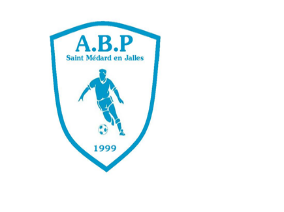 ORGANIGRAMME DU CLUB 		Version 1/10/2020
Président : Alain LE DIABAT   alain.lediabat@gmail.com  0614148861
Secrétaire général: (correspondant LNFA/District Gironde) Martine VINCHES 0616744683
Trésorière : Amélie MACHADO
Vice président : Dominique CALLAREC (Responsable logistique)
Président d’honneur : José FLORES
Siège social : 3 rue Sieyés 33160 Saint Médard en jalles    mail: abpsaintmedardenjalles@gmail.com
Responsables de catégorie

Futsal : Eric SAVATE (correspondant club pour le Futsal) 0650454356 & Solange Bastide
Loisirs: Dominique CALLAREC (correspondant club pour la pratique loisir) 0676715188
Seniors : Patrick Grenier 
Ecole de football: Alain LE DIABAT (RTJ-référent COVID) David Boulery ( U9 et foot en salle loisir) Laure Quilici 
Référent arbitre:    Vacant                                                                             Référent football féminin: Sandrine Le diabat
messagerie officielle club :   548459@lfaquitaine.fr                     		 site web: https://balleaupied.sportsregions.fr/ 
				Abp Saint Medard Futsal-Football
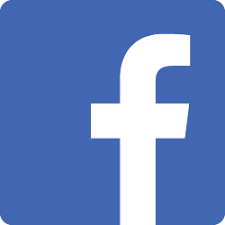